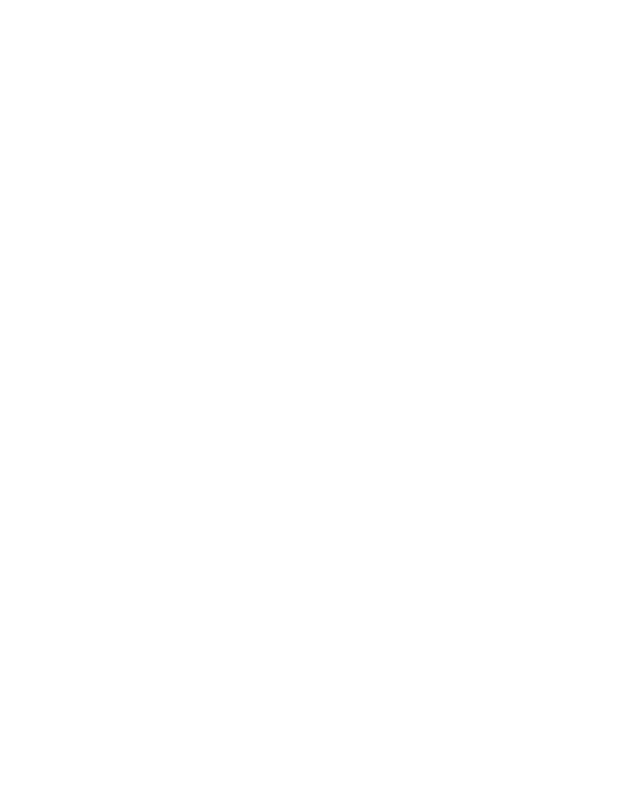 Fabrizio Panozzo
Getting to a New European Bauhaus Initiative.A smart, green and blue fortification heritage policy
Fabrizio Panozzo
Fortifications & the New European Bauhaus
The (magic) keywords
Beautiful
Sustainable
Together

Fascinating but vague 
Need for a pragmatic approach
Is there a role for fortified heritage?
Fortifications & the New European Bauhaus
Fabrizio Panozzo
Opportunities and challenges
The are new opportunities for fortified heritage in the combination of beauty, cohesion and sustainability;
But also the risks of a rhetorical recombination of words to repackage projects in a more fashionable design;
The challenge is the one of using the NEB to rethink the role of fortified heritage
Fortifications & the New European Bauhaus
Fabrizio Panozzo
Fortified common goods
Fortified heritage is very often:
Owned by local governments
Involving different levels of government
Managed in partnership with non-profit organization 
At the crossroad of different public policies
Fortifications & the New European Bauhaus
Fabrizio Panozzo
A question of governance
The multidimensionality of fortified heritage is both a strength and a weakness:
It endows heritage with symbolic meaning and institutional relevance 
It makes it difficult to identify clear arrangements for management and accountability
Fortifications & the New European Bauhaus
Fabrizio Panozzo
Fragmented NEB
In a traditional administrative setting the NEB keywords are fragmented:
Sustainability: environmental, transport, energy policies
Beautiful: culture, heritage, traditions and tourism policies
Together: welfare, youth, elderly, immigration policies
Fortifications & the New European Bauhaus
Fabrizio Panozzo
Integrated NEB
In a innovative administrative setting the NEB keywords demand integration;
Policies for sustainable transition must be seen as cultural
Policies for cultural heritage must be seen as social
Policies for social welfare must be seen as environmental
Fortifications & the New European Bauhaus
Fabrizio Panozzo
An opportunity for fortifications
To make the NEB practical we must conceive hybrid policies for common goods;
Fortified heritage constitutes an ideal setting
Fortifications can be seen as an incubator for experimenting, learning and developing new forms of local governance